TETTEK ÉS KÖVETKEZMÉNYEK
Kedves Szülők!
Kérjük, hogy segítsenek a gyermeküknek a hittanóra tananyagának az elsajátításában!
A digitális hittanórán szükség
lesz az alábbiakra:

zenehallgatáshoz fejhallgató 

Kérem, hogy indítsák el a diavetítést! 
Az animációkat csak így tudják látni!
DIGITÁLIS
HITTANÓRA
Javaslat: A Ppt fájlok megjelenítéséhez használják a WPS Office ingyenes verzióját (Letölthető innen: WPS Office letöltések ). Az alkalmazás elérhető Windows-os és Android-os platformokra is!
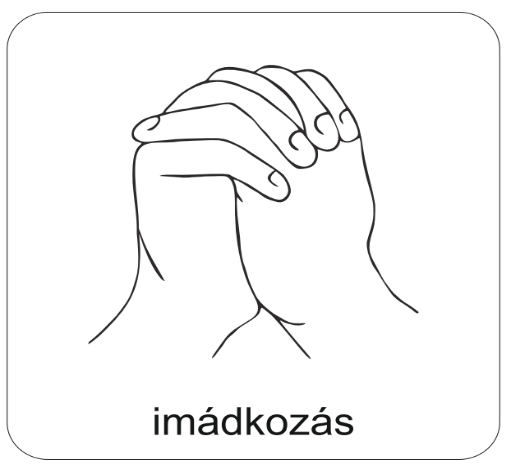 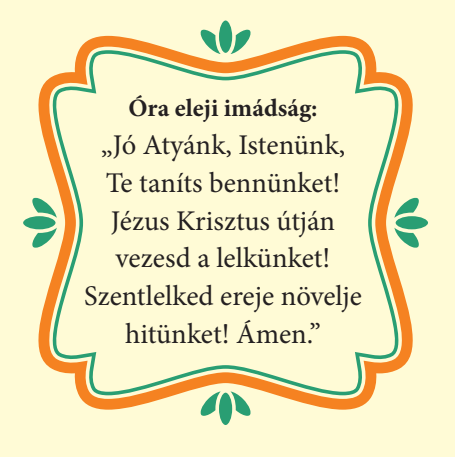 Áldás, békesség! 

Kezdd a digitális hittanórát
az óra eleji imádsággal!
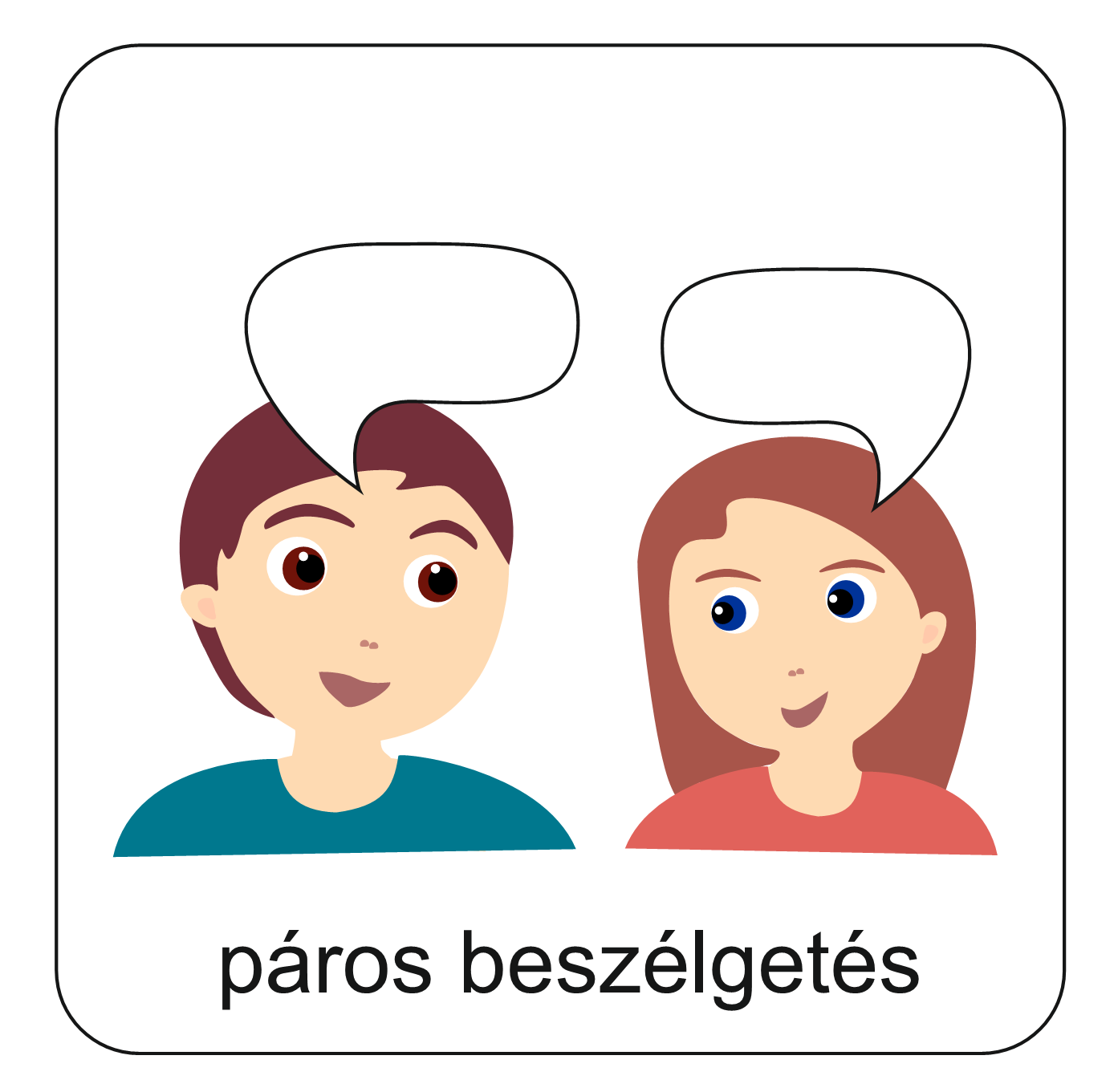 Ha esernyő nélkül megyünk az esőre, akkor …
Ha leejtjük a tojást a földre, akkor …
Ha sokáig szaladgálunk az udvaron, akkor …
Beszéljétek meg párban!
Hogyan folytatnátok 
a következő 5 mondatot?
Ha meglocsoljuk a virágot, akkor …
Ha türelmesen beszélünk egymással, akkor …
Ha megbeszéltétek a mondatok befejezését, akkor
beszéljétek meg, hogy melyik befejezés jó, melyik rossz, és 
melyik lehet jó is és rossz is.
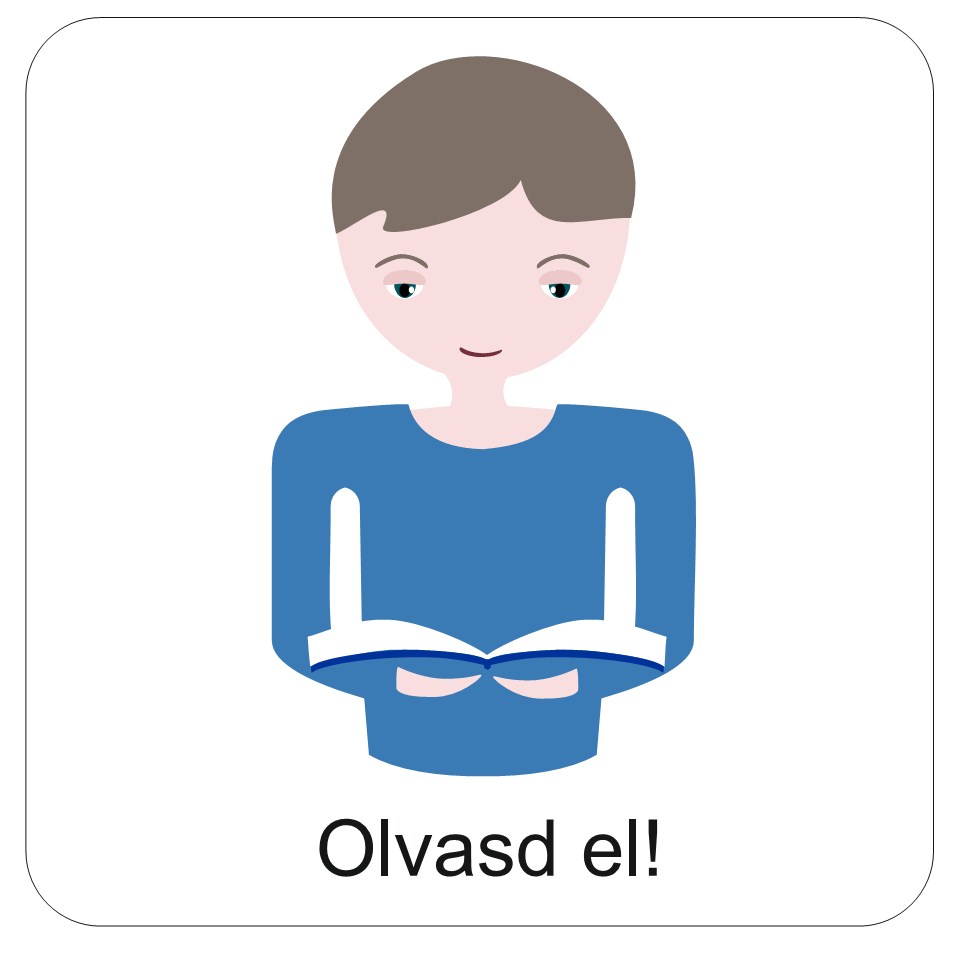 A tetteinknek következménye van. 
Ez lehet jó, lehet rossz.
A döntéseink és a tetteink meghatározzák, hogy hogyan alakul egy-egy történet a mindennapjainkban.
Nézzünk meg egy hétköznapi történetet. Vajon hogy dönt Luca, 
és hogyan dönt Marci? És mi lesz a döntésük következménye?
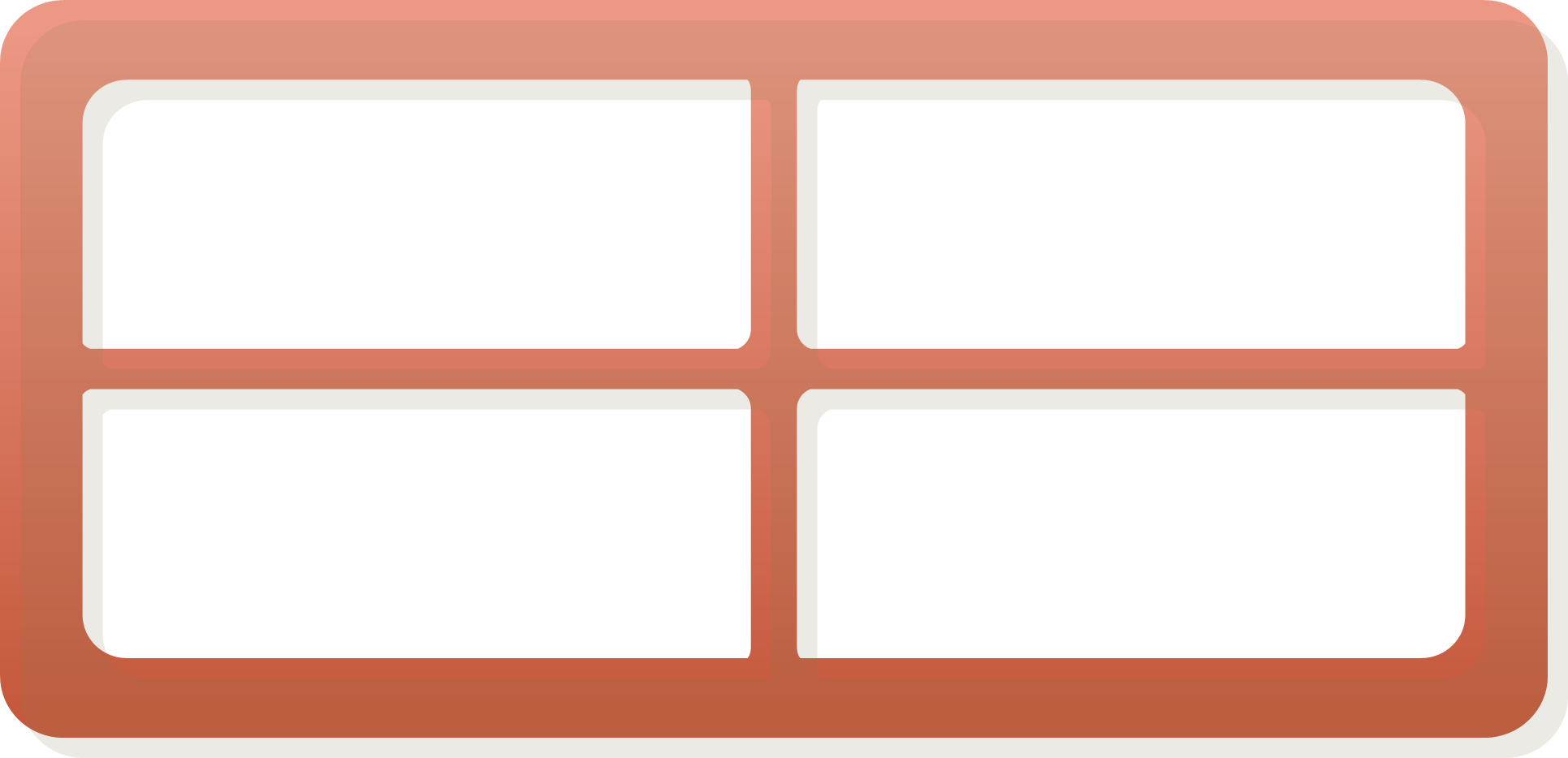 Inkább lennék már is az udvaron!
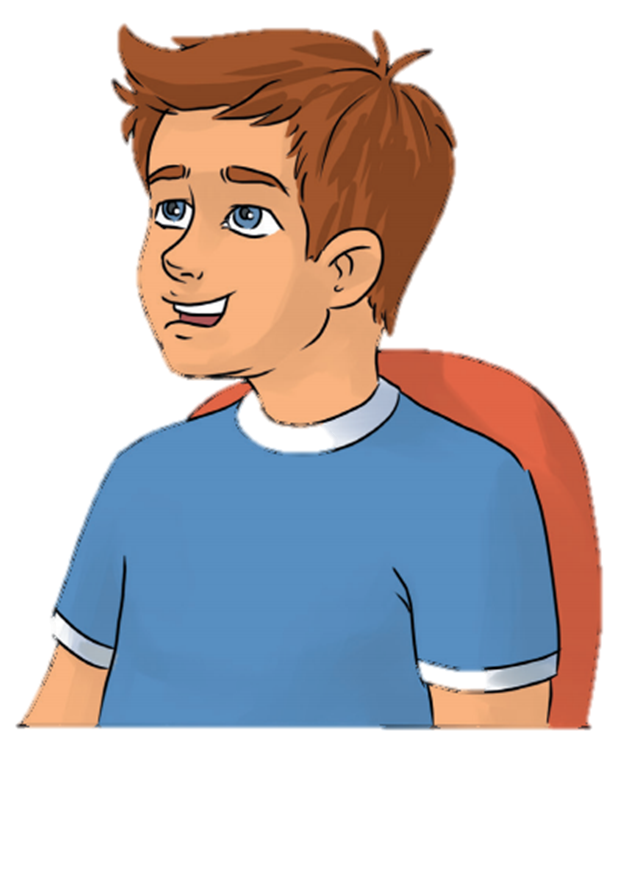 Ma szeretnék hamar végezni a matekleckémmel.
Mi ez?
Luca!
Mit csinálsz?
Most mi történt?
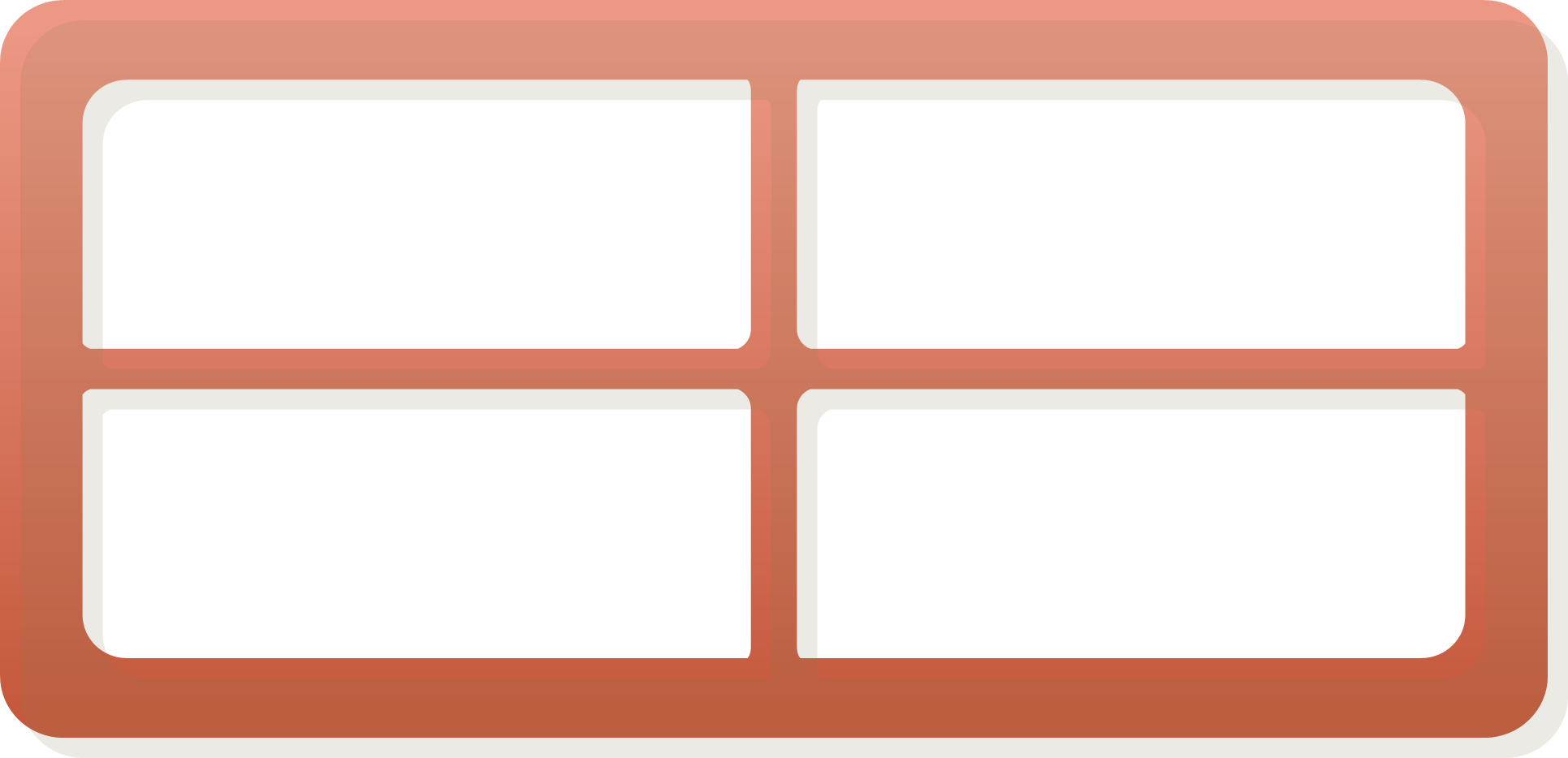 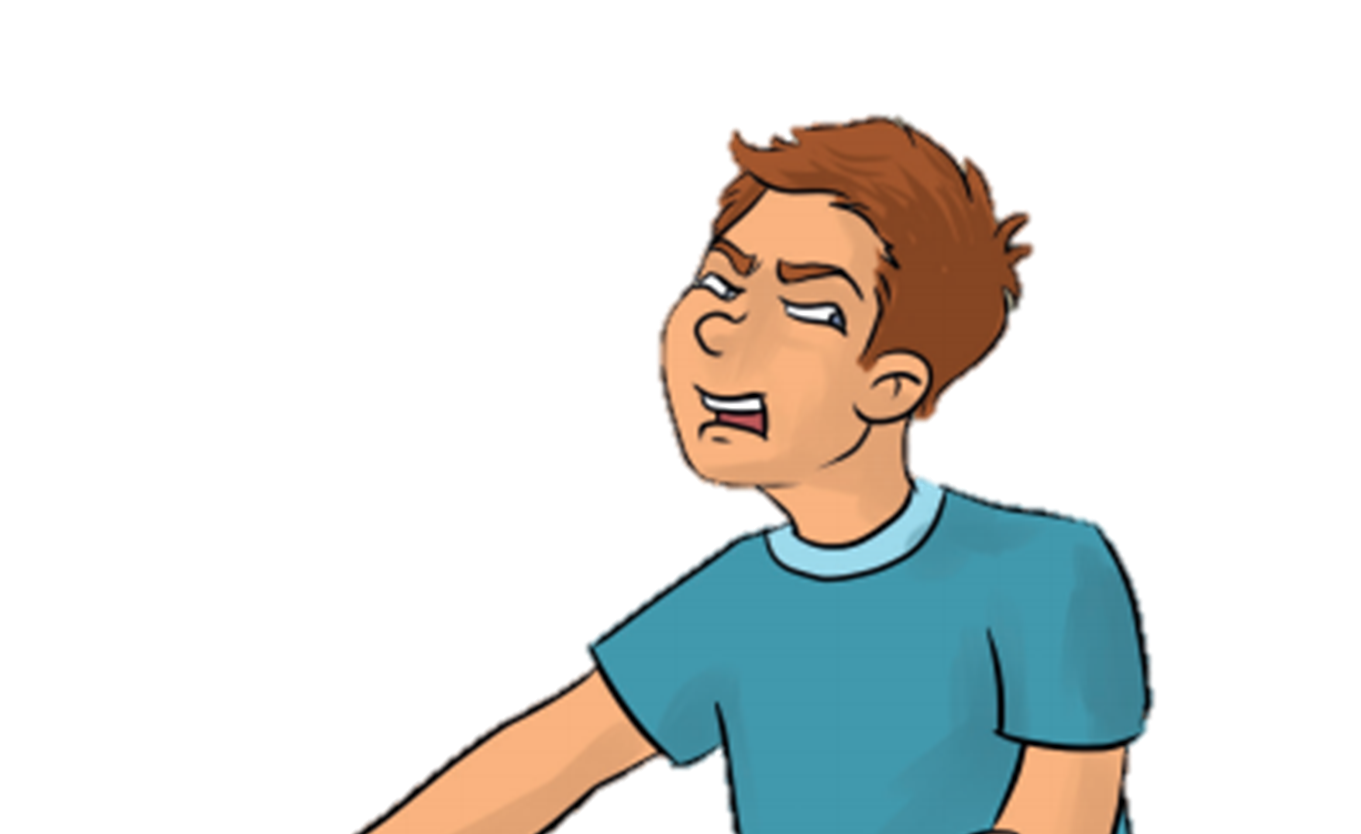 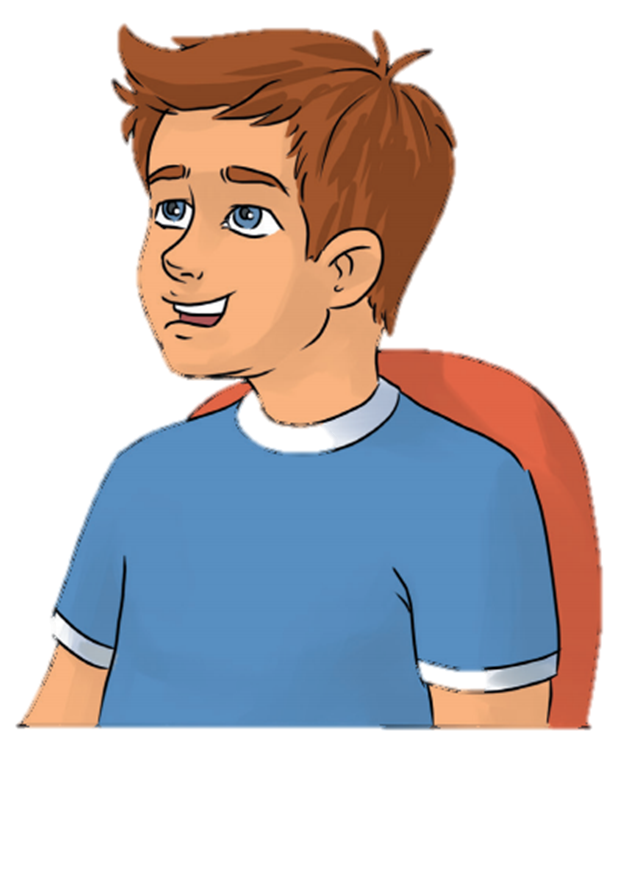 Az az én biciklim!
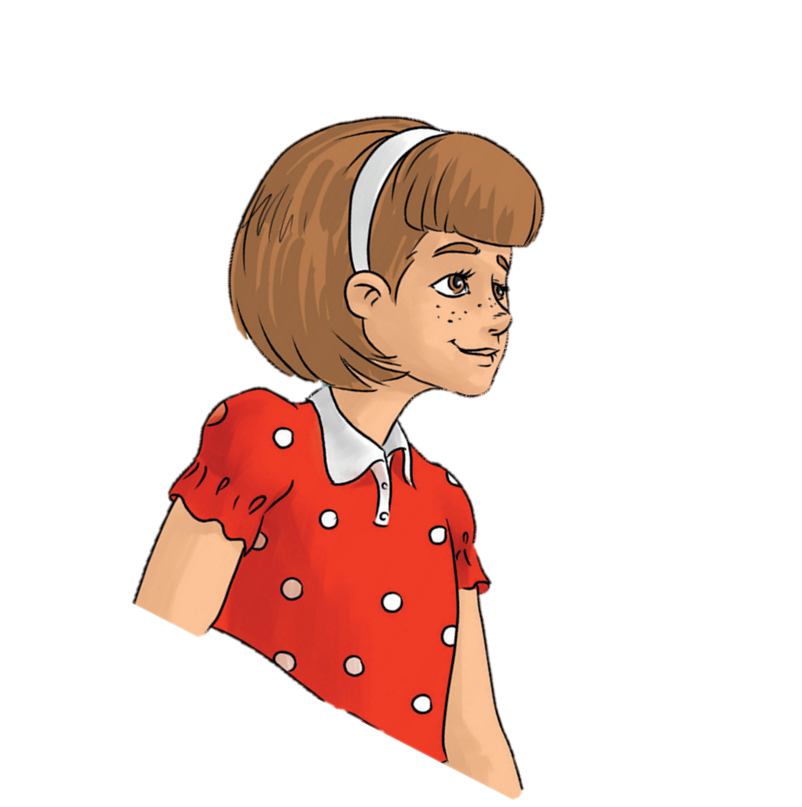 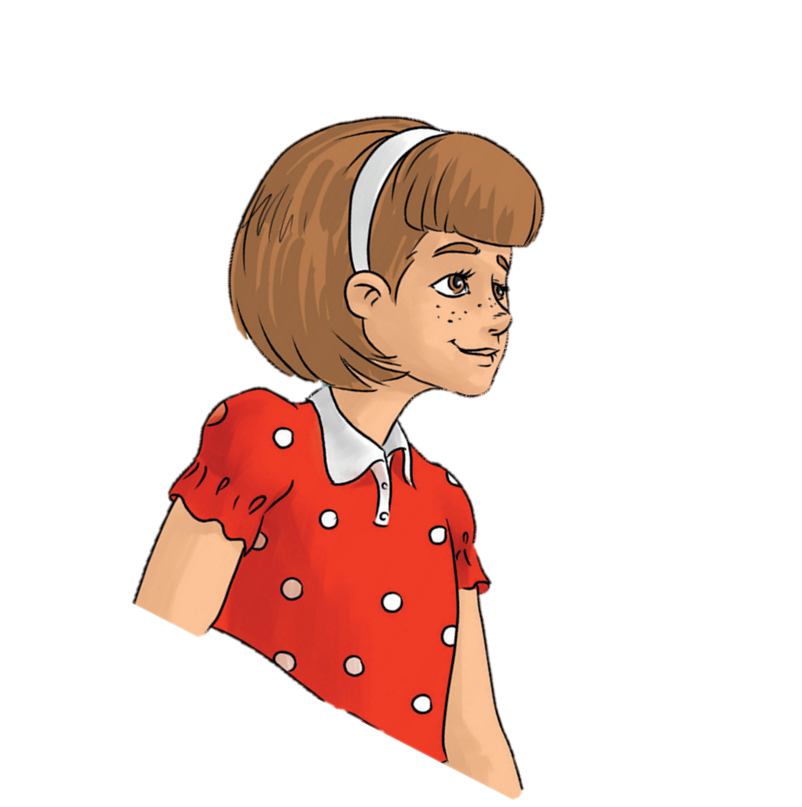 Én kaptam a születésnapomra!
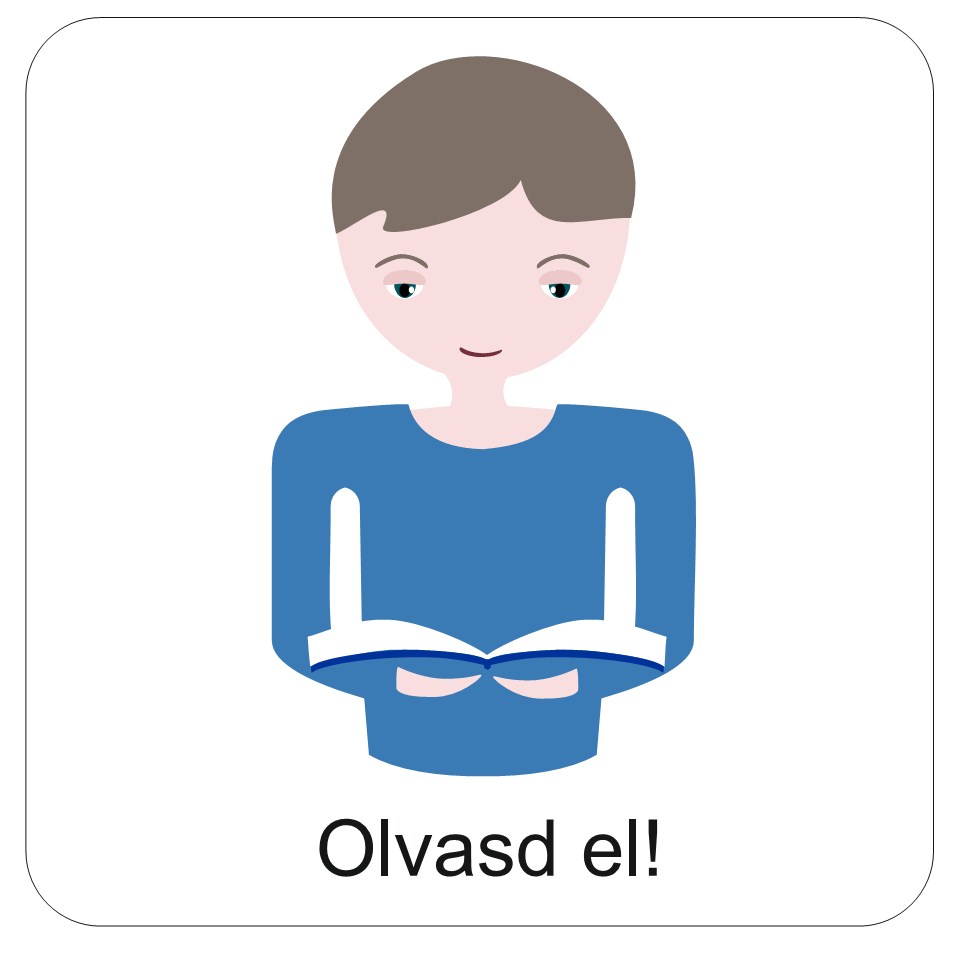 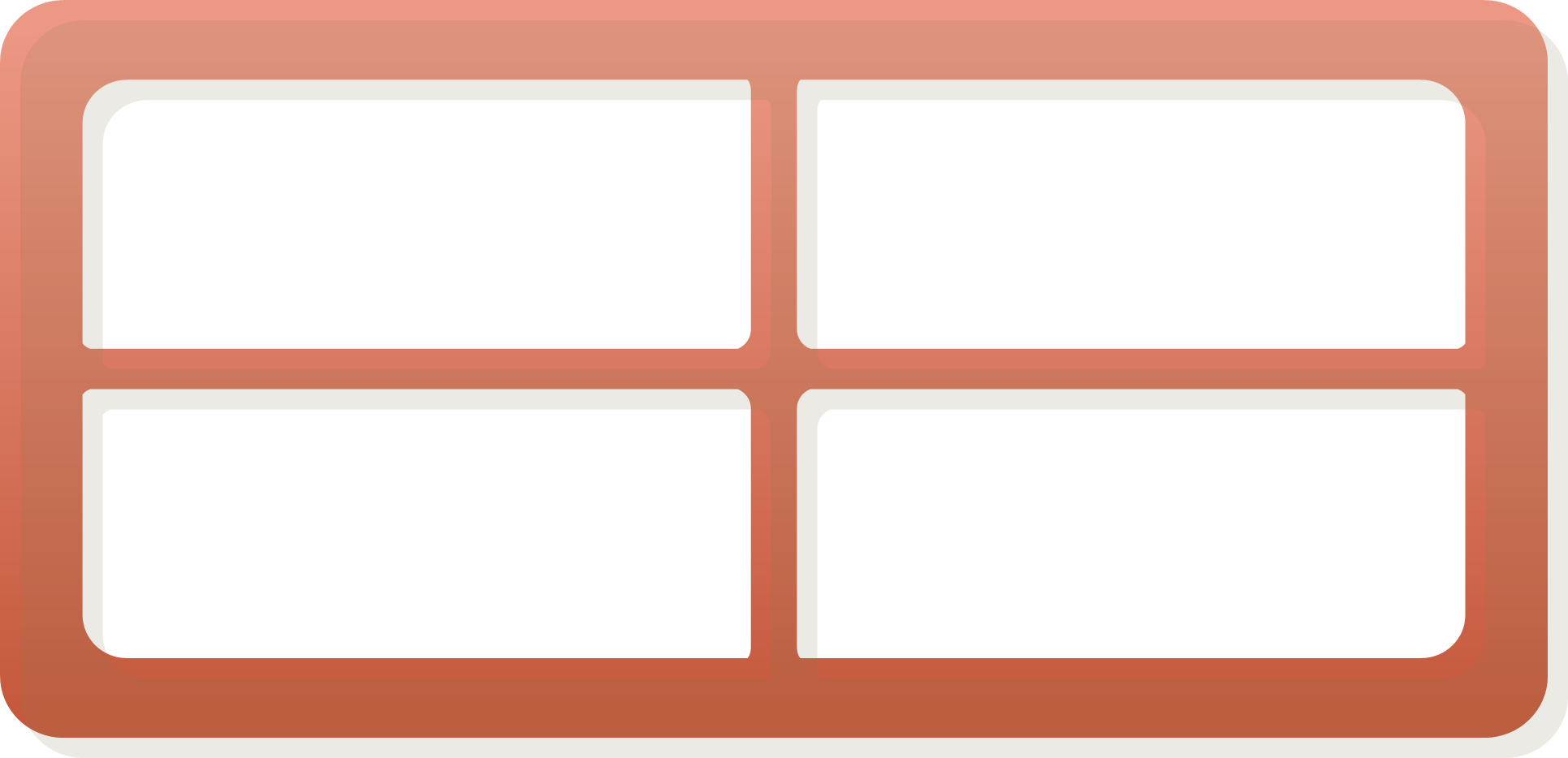 Luca, Marci kishúga ott bringázott az udvaron az ő vadonatúj bringájával, amit a múlt héten kapott a születésnapjára.
De hopp!
Mi történt?!
Luca kicsi lábai nem értek le a pedálokig, a kormány is túl nagy volt neki.
Egyensúlyát elvesztette, már borult is.
Marci felpattant a székéről, és kiviharzott a teraszajtón keresztül a kertbe.
Luca ott feküdt sírva, fölötte a bicikli.
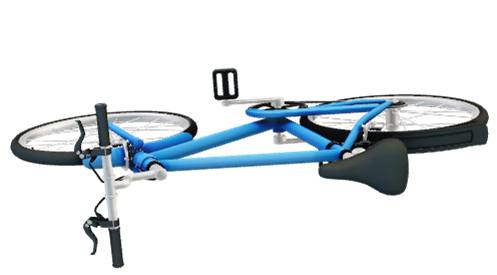 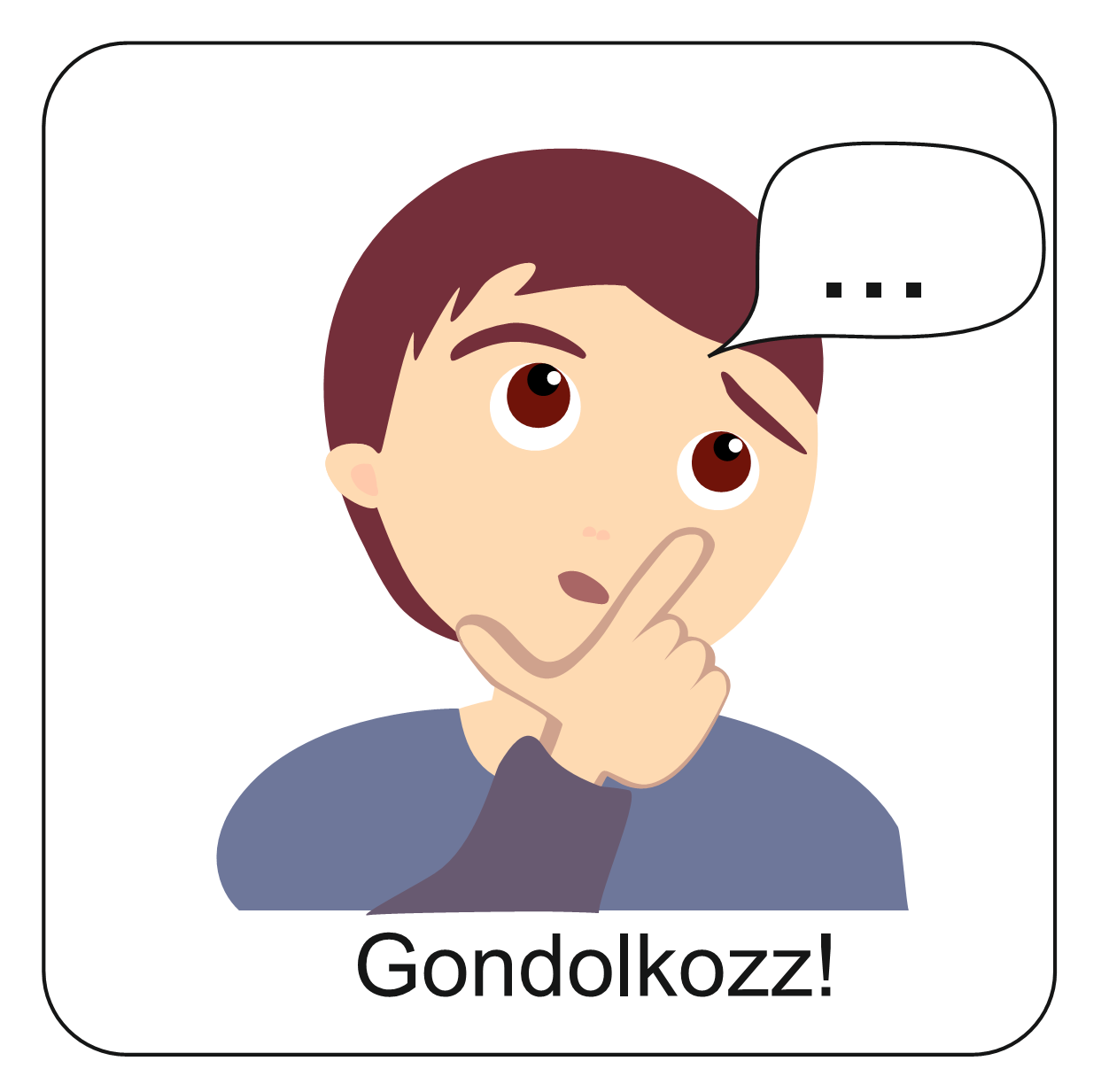 Hogyan végződjön a történet?
Vajon mit fog mondani Marci Lucának?

Összevesznek?
Megbántják egymást?
Meg tudják beszélni? 
Tudják tisztázni a problémájukat?
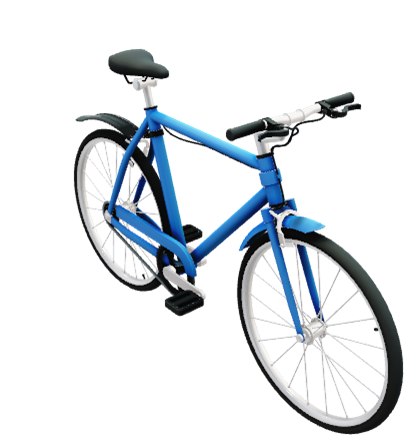 A következő oldalakon két különböző befejezést olvashatsz.
Mit csináltál a biciklimmel?
El sem kérted tőlem!
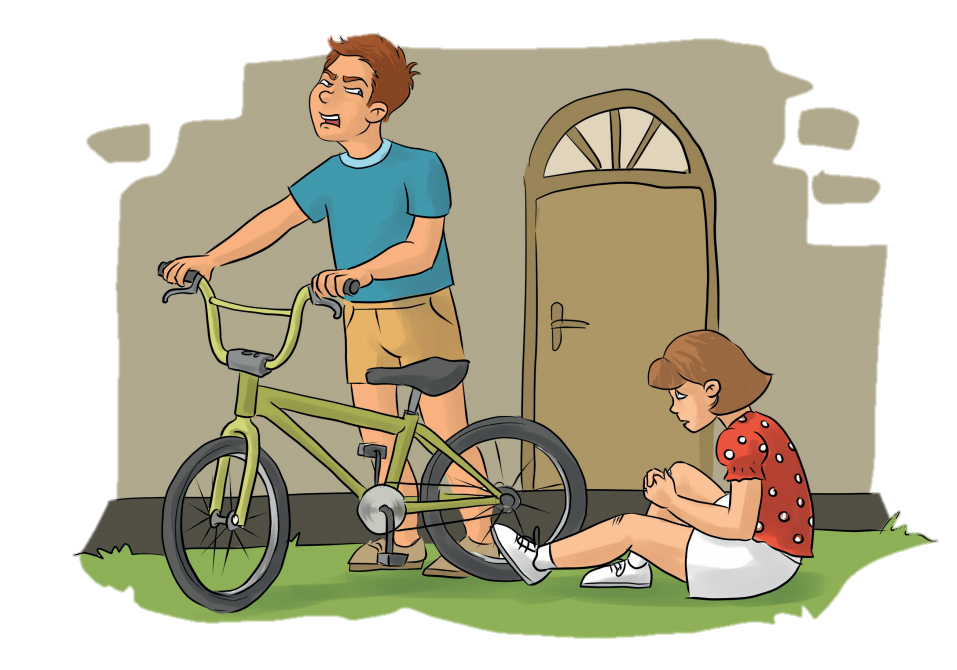 Tudod mit, megérdemled!
1.
Látod, mi lett belőle?
Aztán felrántotta a biciklit, és otthagyta a testvérét. 
A két testvér csúnyán összeveszett.
1.
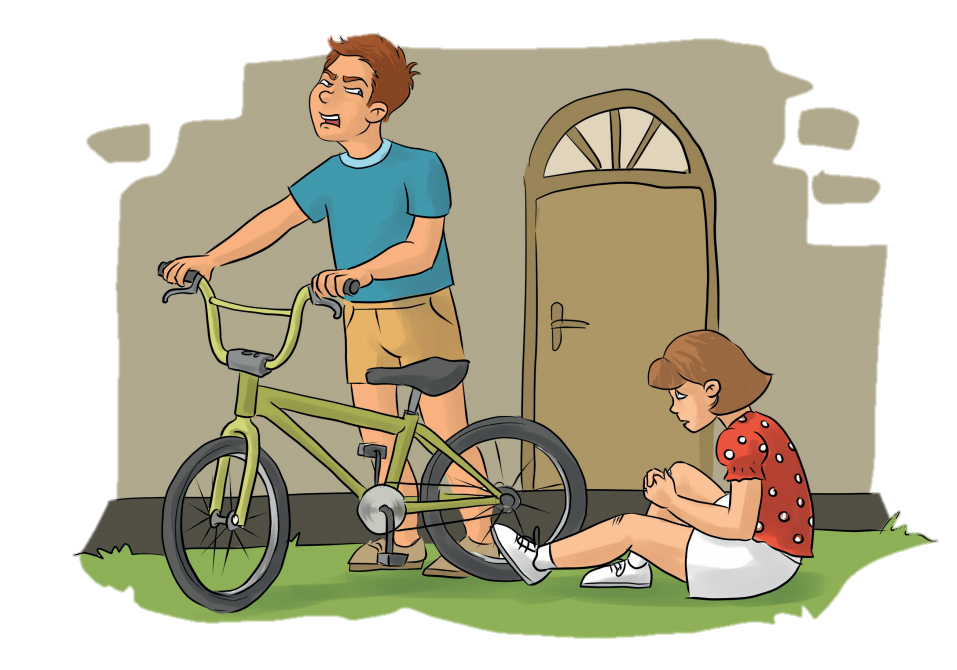 Ez volt az 1. befejezés.
Ha Marci máshogy viselkedne, akkor hogyan fejeződhetne be a történet?
Olvasd el a 2. befejezést is!
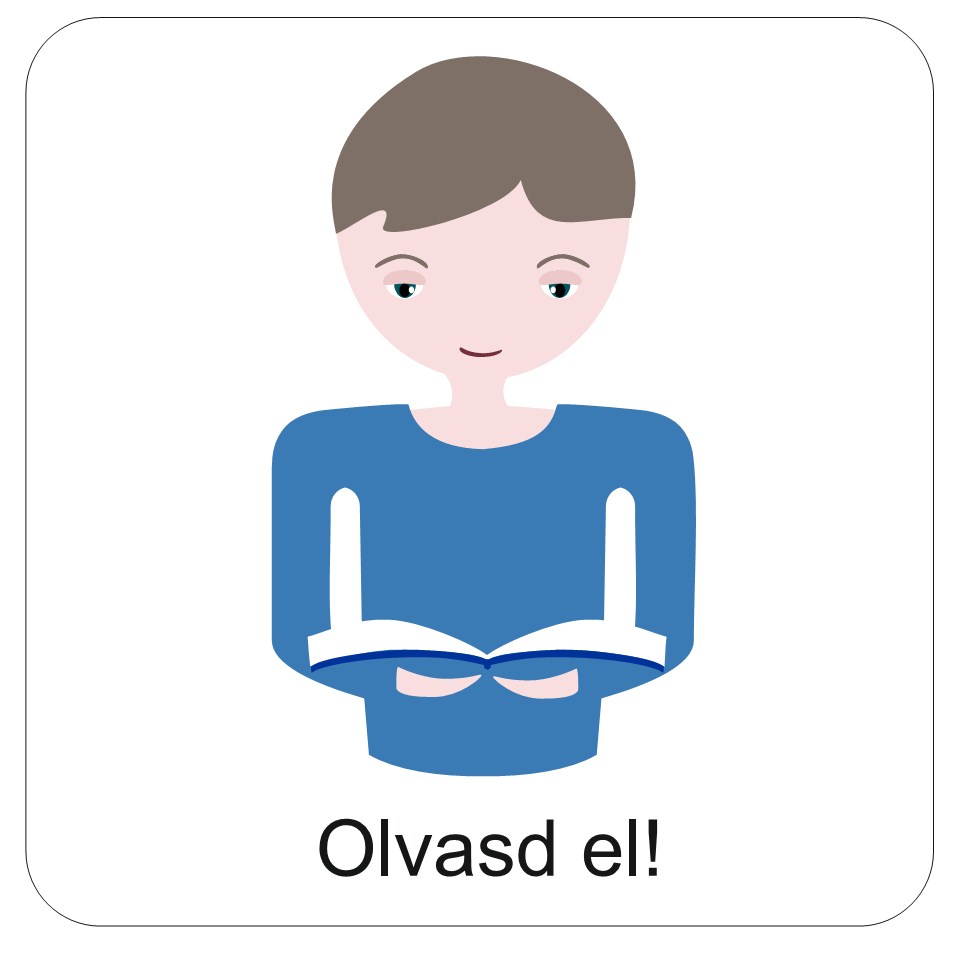 Nem történt bajod? Hadd lássam!
Szerencsére megúsztad egy horzsolással!
Tudod, mit? Lejjebb állítom az ülést, és akkor menni fog neked is!
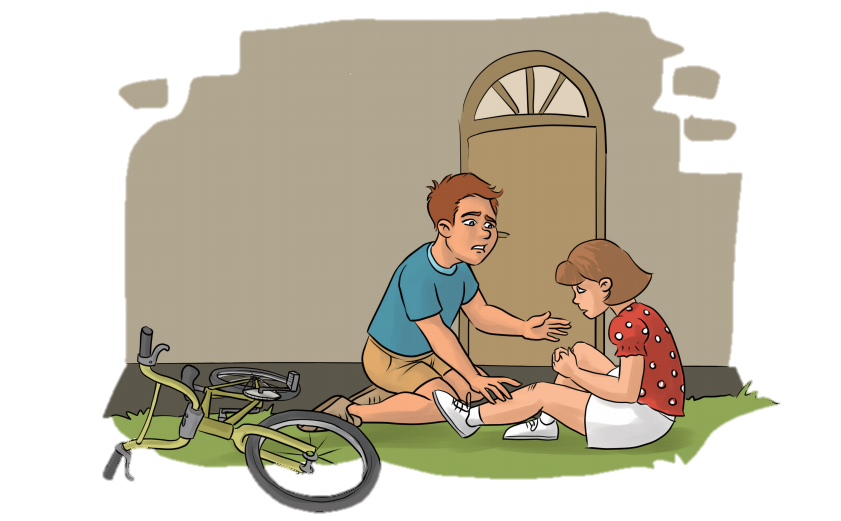 Hamar meggyógyul! Ne félj!
Amíg befejezem a matekleckét, addig kerekezhetsz nyugodtan.
2.
Luca örömmel nézett a bátyja után. Marci lelkesebben és jobb érzéssel fejezte be leckéjét. Arra gondolt, jót tenni jó.
2.
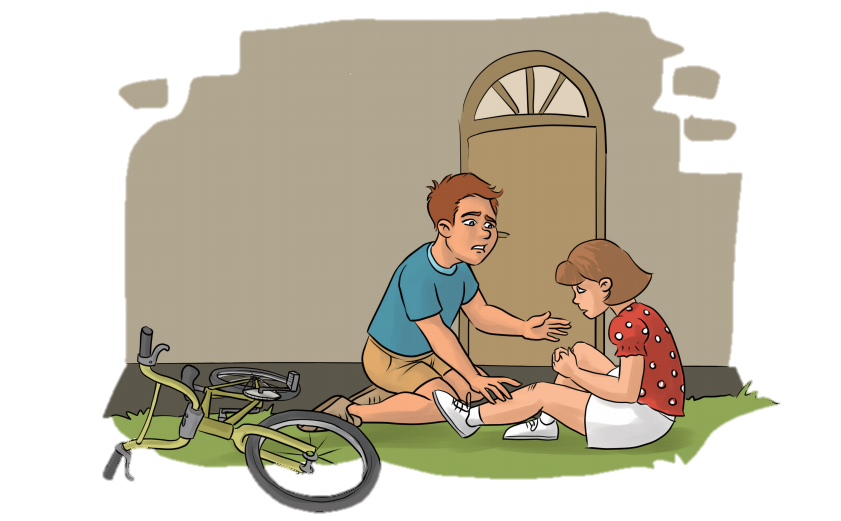 Ez a másik befejezés.
Így is befejeződhet a történet.
Úgy, hogy a testvérek nem vesznek össze.
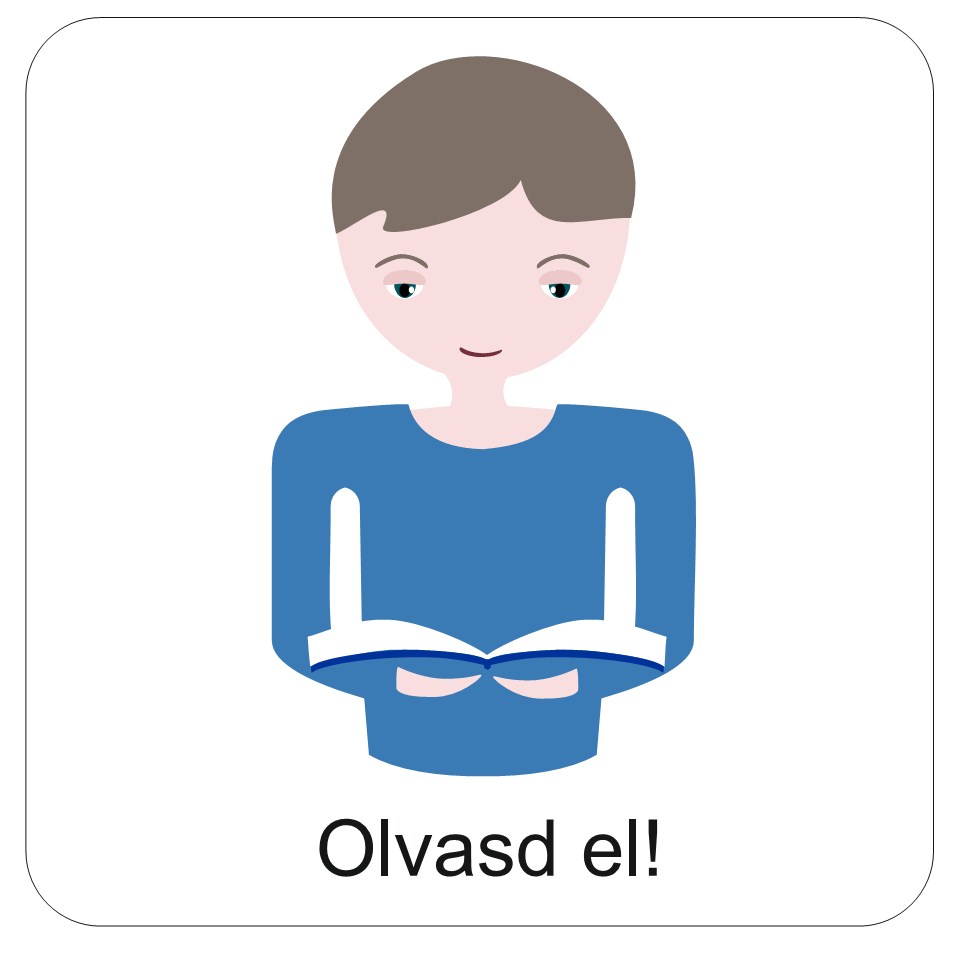 Marci tetteinek is  vannak következményei.
Luca  tetteinek is vannak következményei.
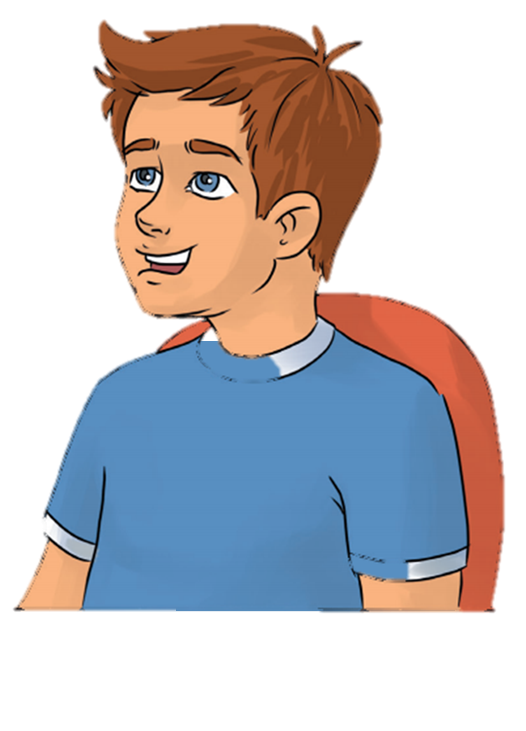 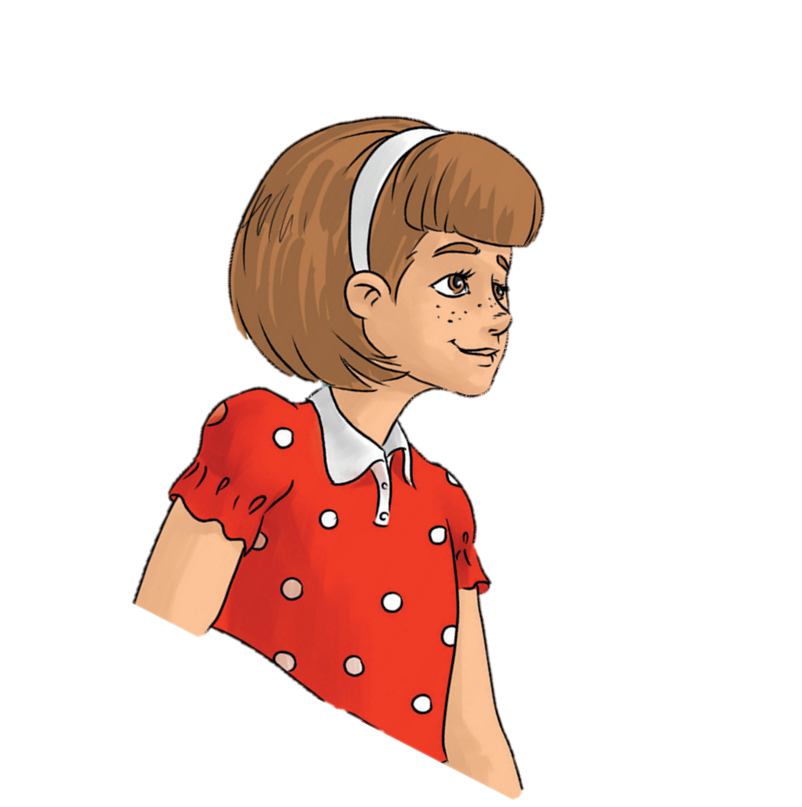 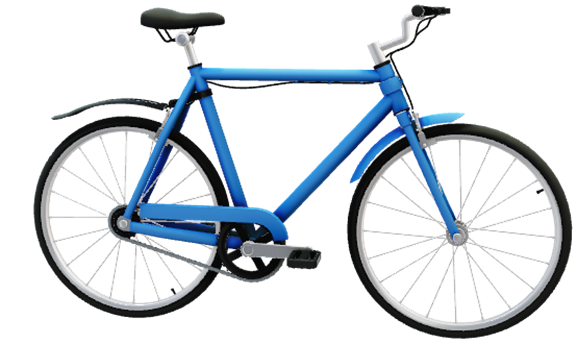 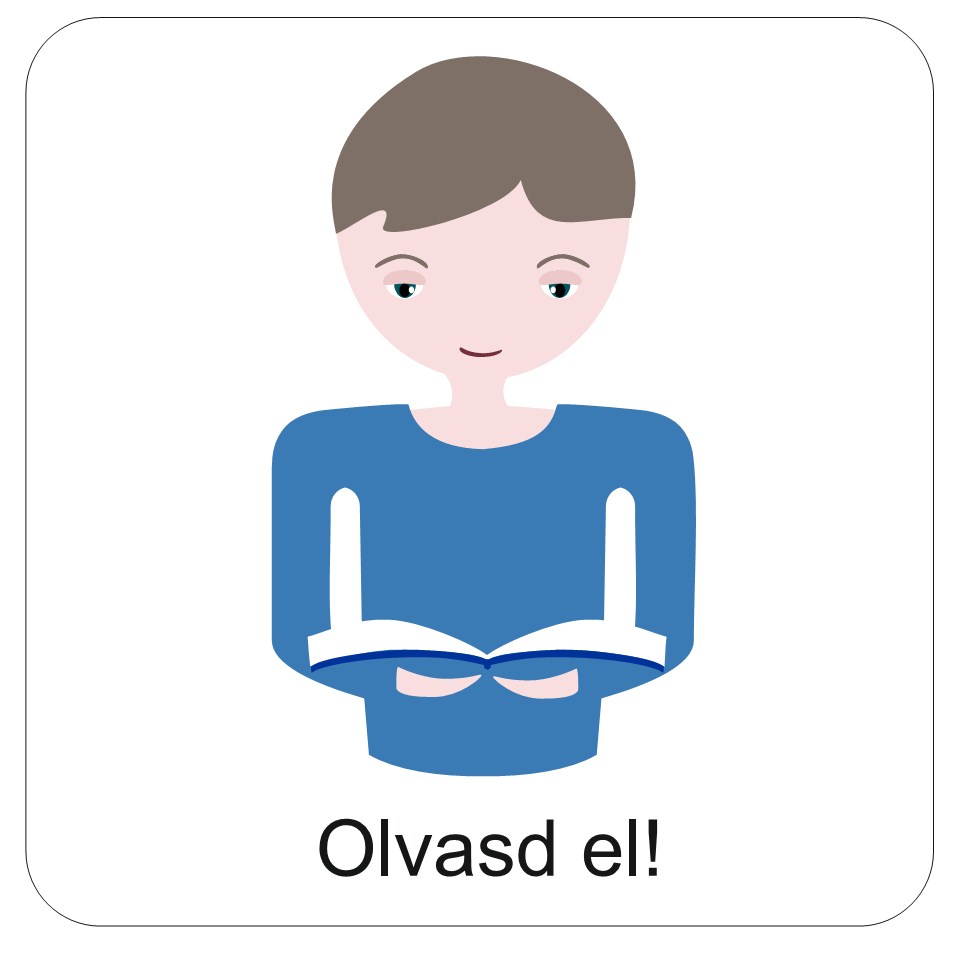 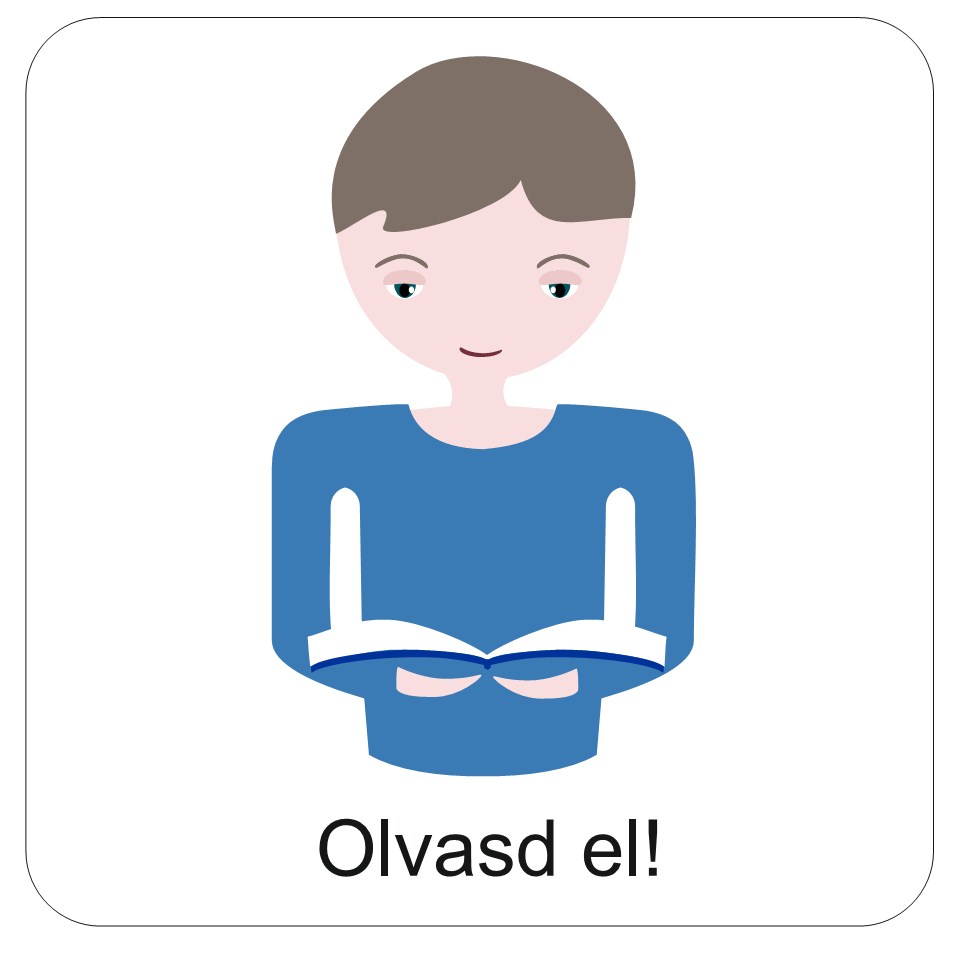 1.
Luca arra vágyott, hogy biciklizzen.
Mi is történt addig, amíg Marci kiszaladt?
Kövessük az eseményeket!
DE
2.
Mit lett a következménye a helytelen tettének?
Nem kérte el a bátyjától a biciklijét.
MIVEL
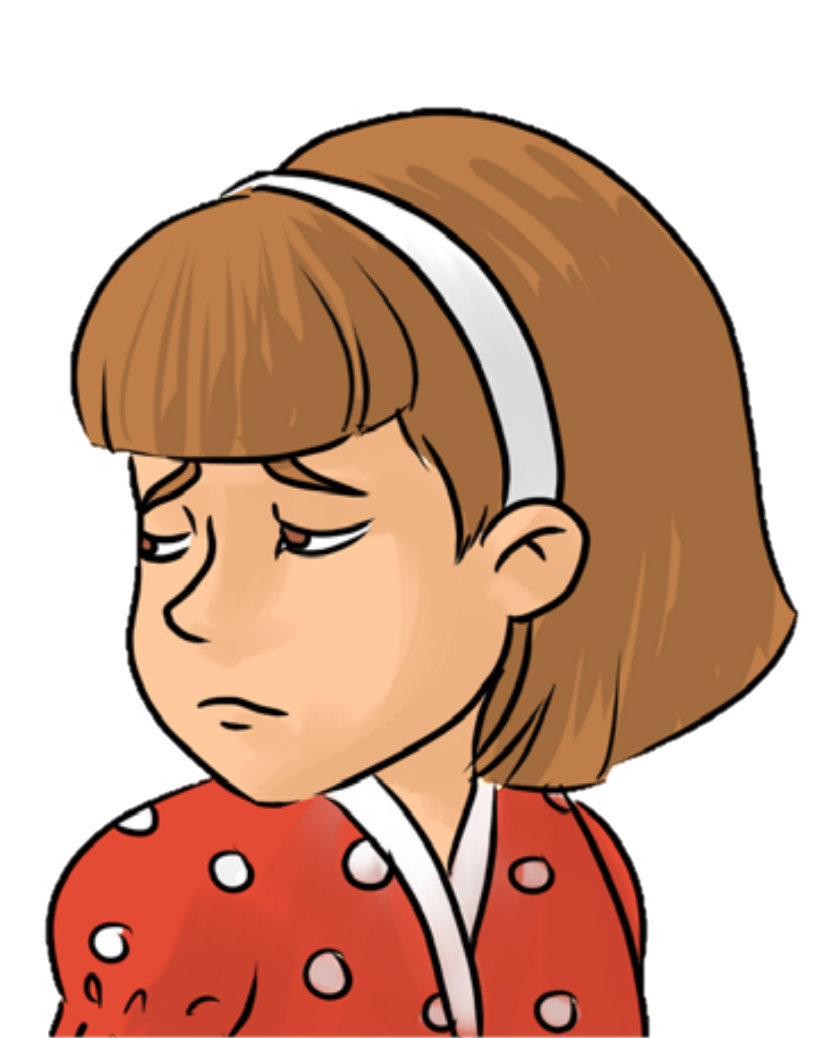 3.
Nem volt a méretére állítva, 
ezért elesett.
EZÉRT
4.
Megütötte magát és magára haragította a bátyját.
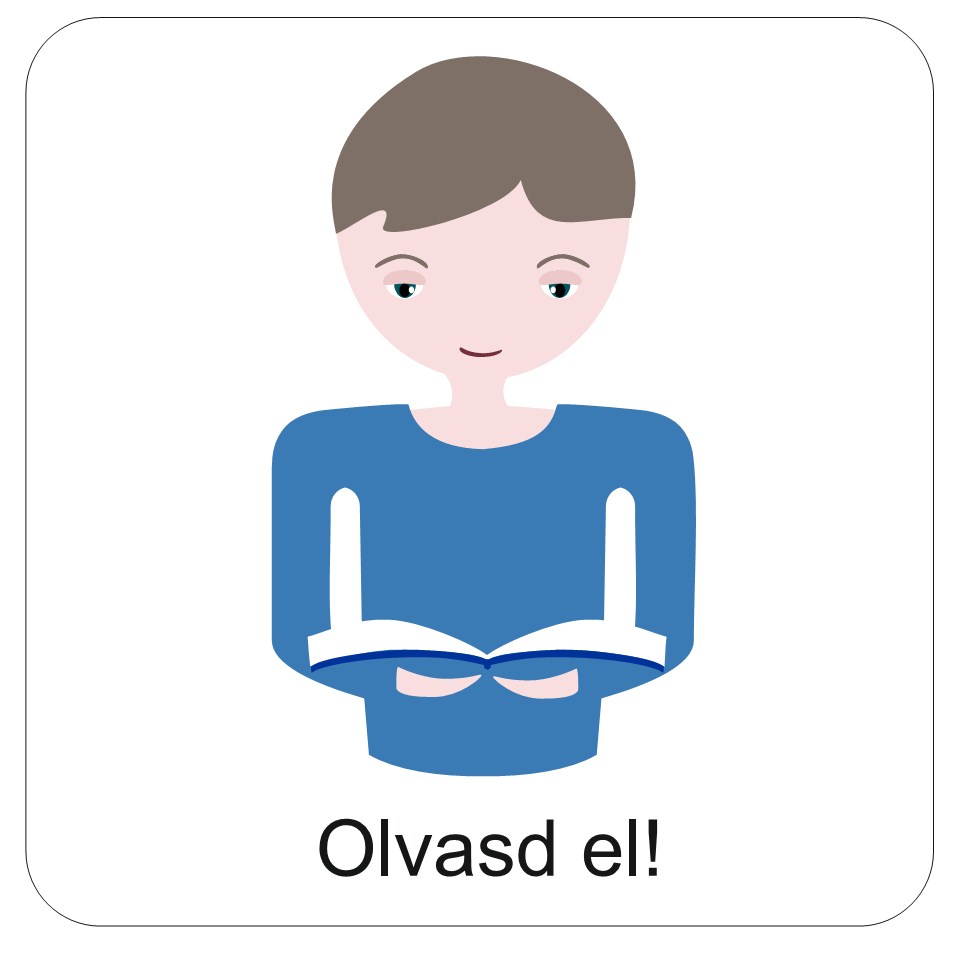 Olvasd el Luca tanácsait!
Hogyan lehet helyrehozni egy helytelen tettet?
4. Kérj bocsánatot, amiért megbántottad!
5. Ígérd meg, hogy legközelebb másként cselekszel!
3. Mondd el, hogy miért tetted!
6. Tedd jóvá, amit lehet!
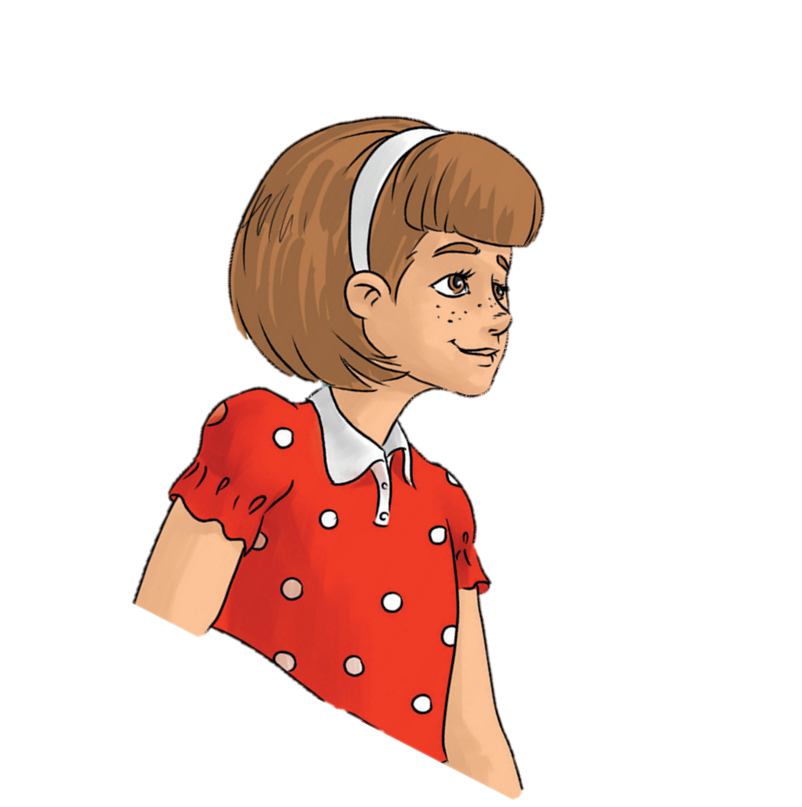 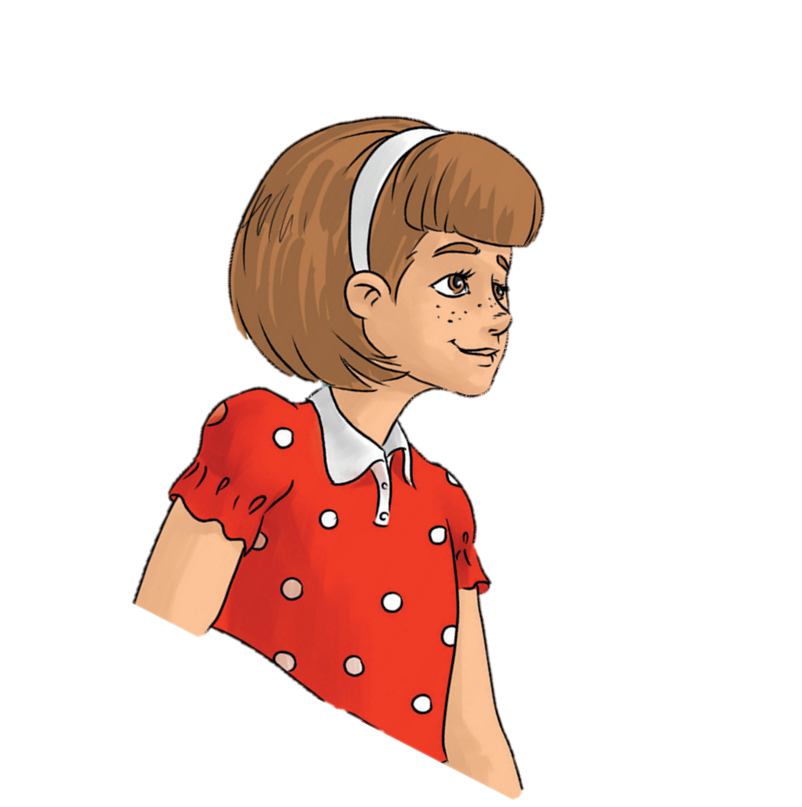 2. Gondolj bele, hogy mit érezhet az, 
akivel rosszat tettél!
7. Ha legközelebb hasonló helyzetbe kerülsz, inkább cselekedj másként!
1. Gondold végig, hogy mi történt!
Olvasd el Marci tanácsait!
Hogyan lehet elkerülni, hogy egy rossz helyzet még rosszabb legyen?
2. Kérdezd meg, hogy hogy miért tette!
3. Ha bocsánatot kér, bocsáss meg!
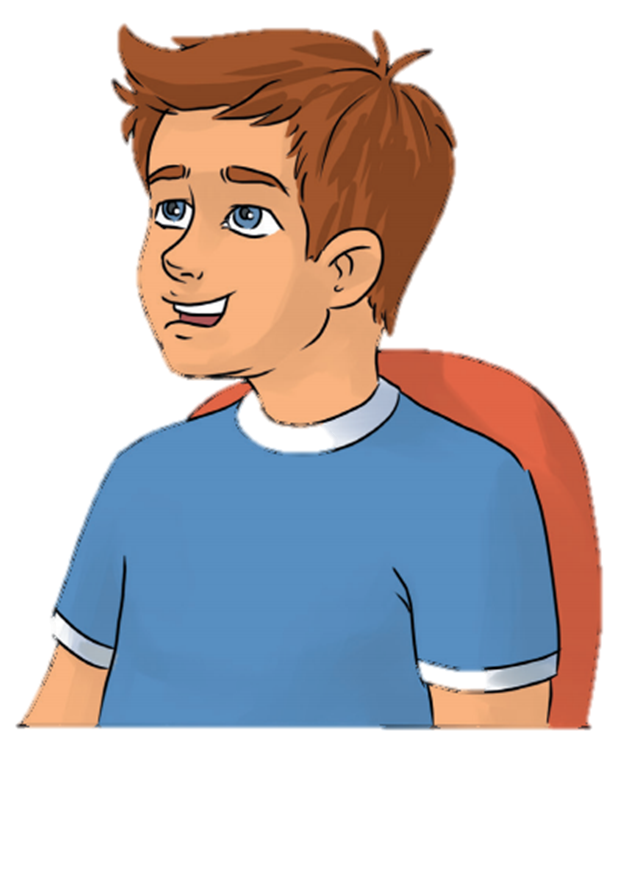 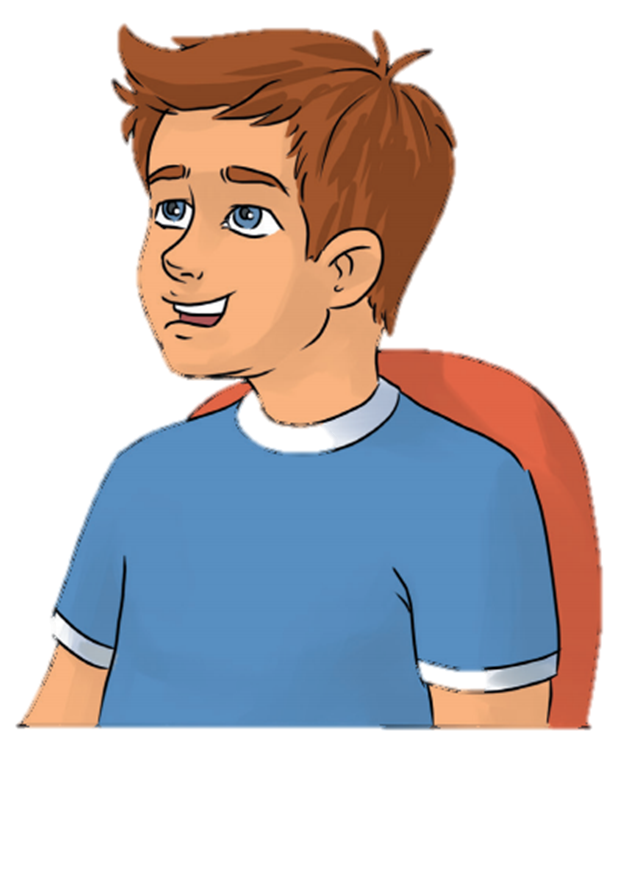 1. Gondold végig, hogy mi történt!
4. Keressetek együtt egy jó megoldást!
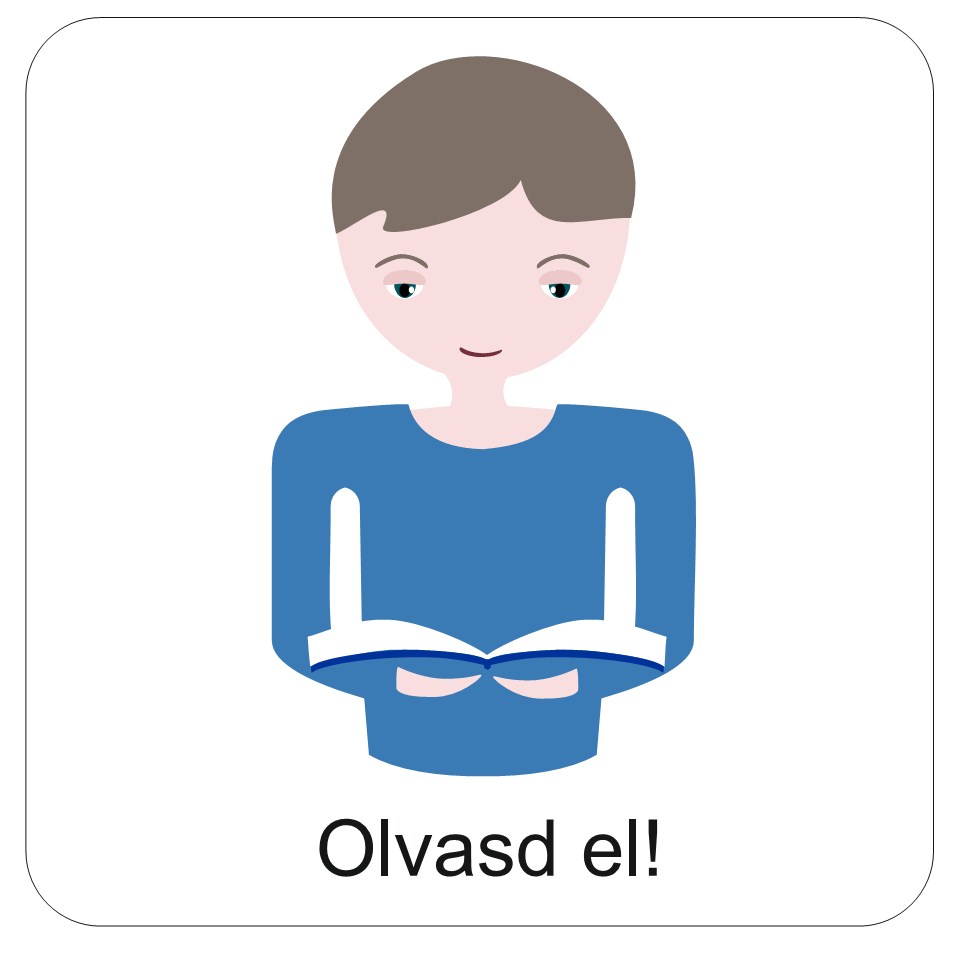 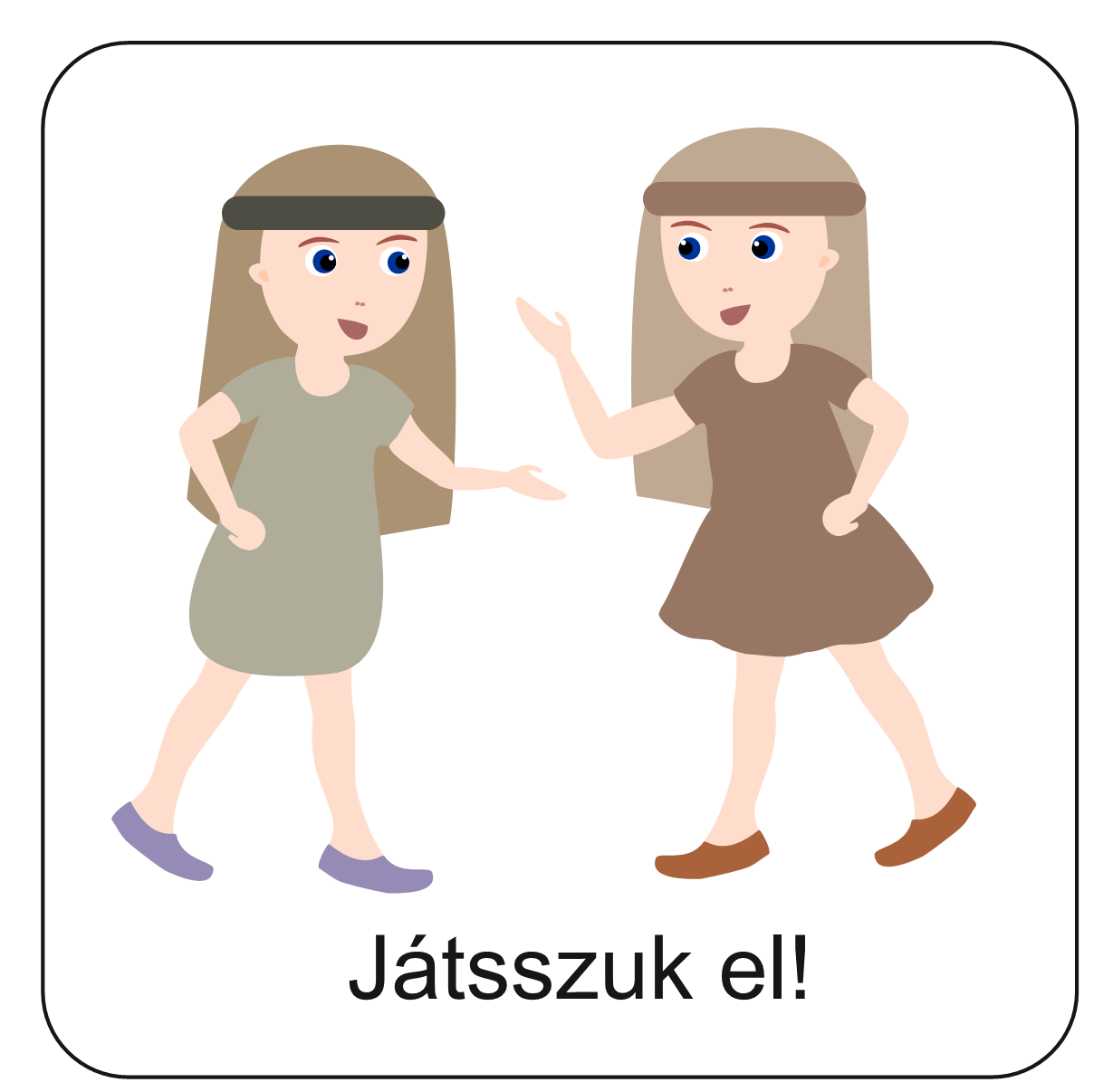 Hogyan történhetett a kibékülés 
Luca és Marci 
tanácsai alapján?  
Játsszátok el a kibékülés történetét!
Alkossatok párokat! A pár egyik tagja: Luca legyen, 
a másik tag: Marci.
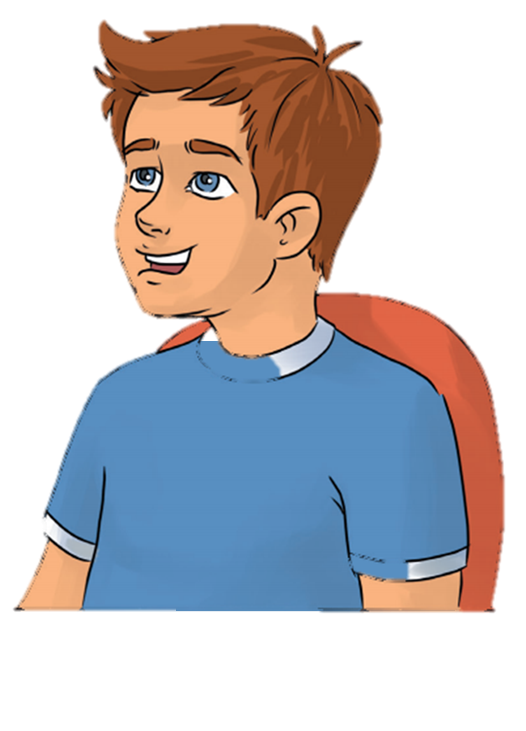 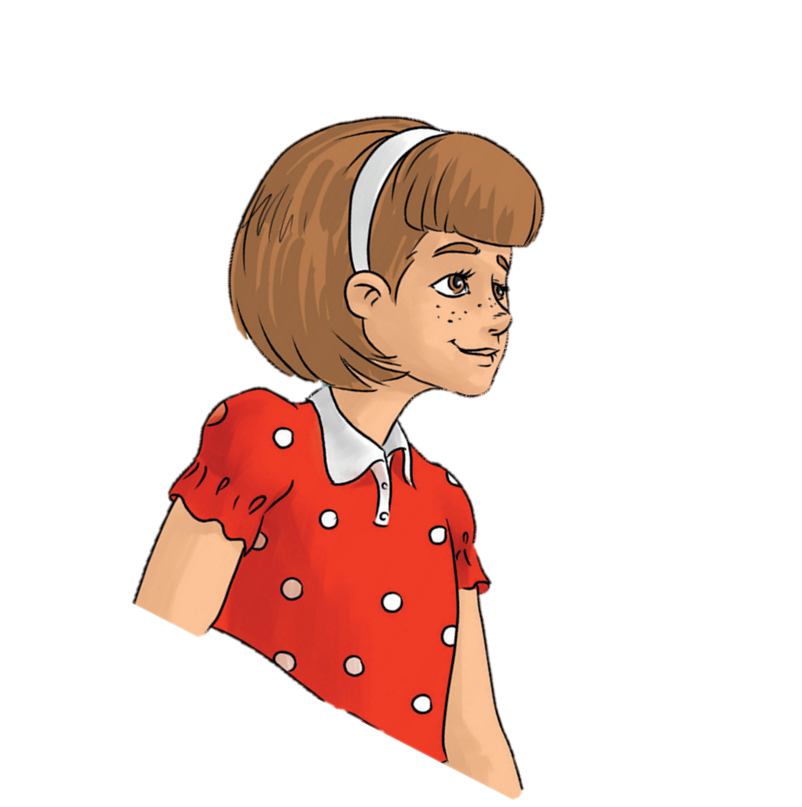 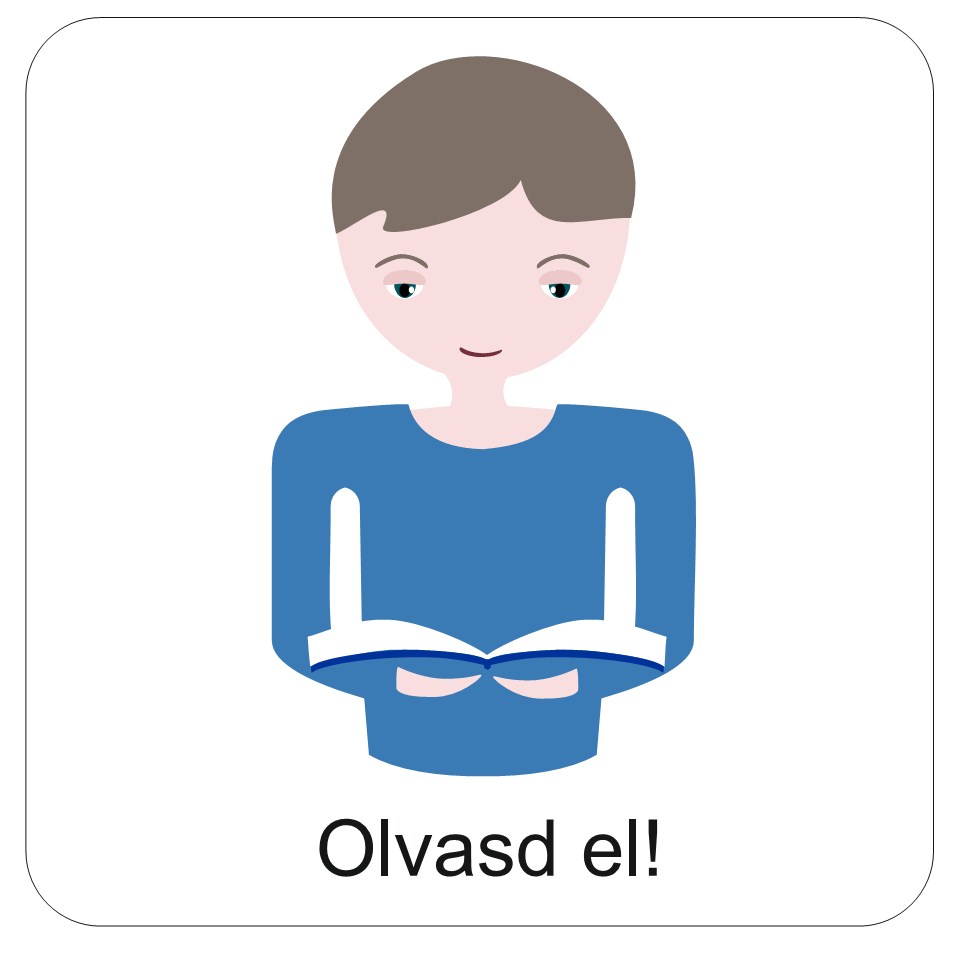 Olvasd el az aranymondást!
Mit gondolsz, hogyan kapcsolódik 
Luca és Marci történetéhez?
Aki mást felüdít, 
maga is felüdül.
Példabeszédek 11,25
Tanuld meg az aranymondást!
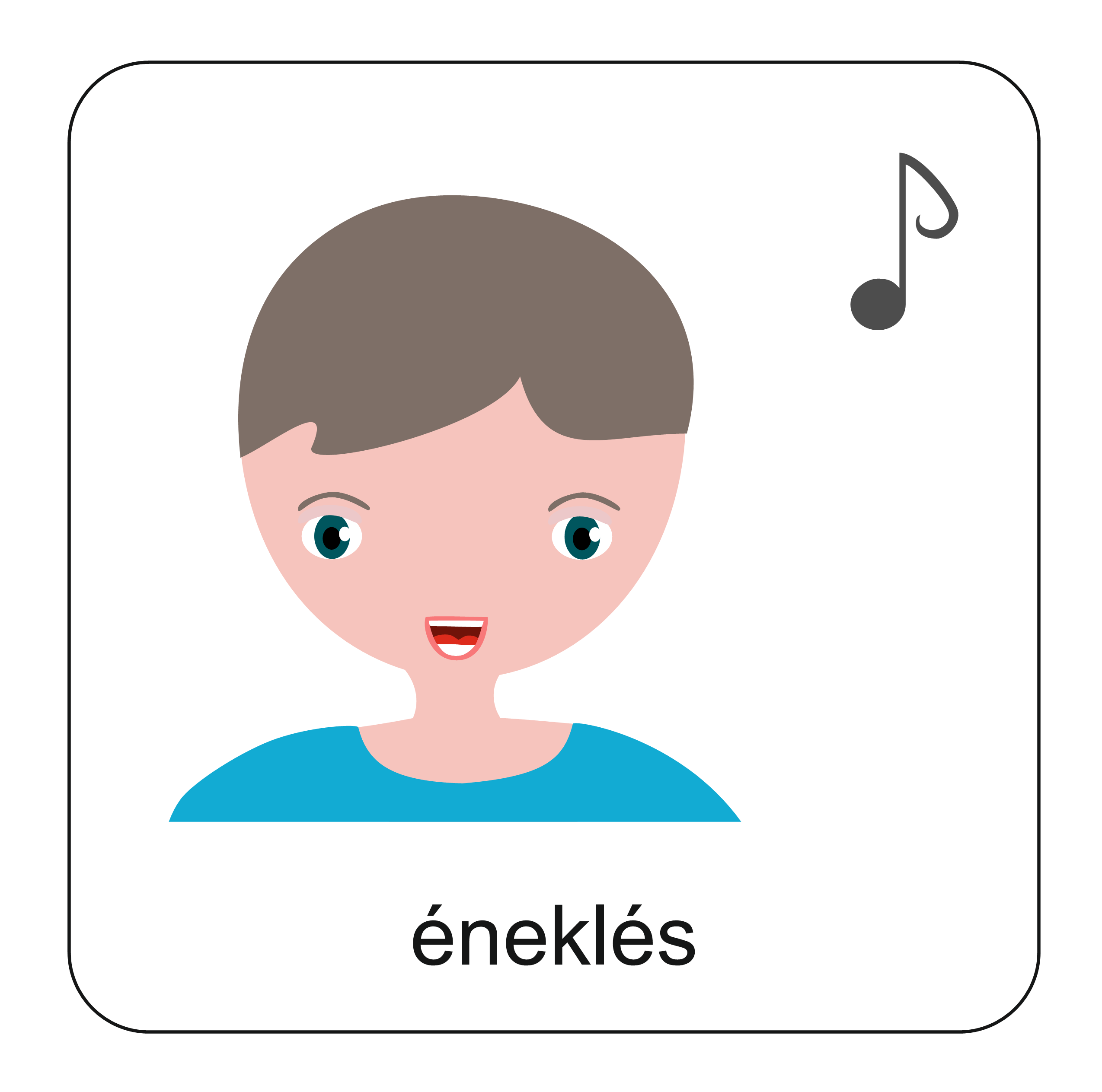 Tanuld meg az éneket! Kattints a hangszóróra, és hallgasd meg!
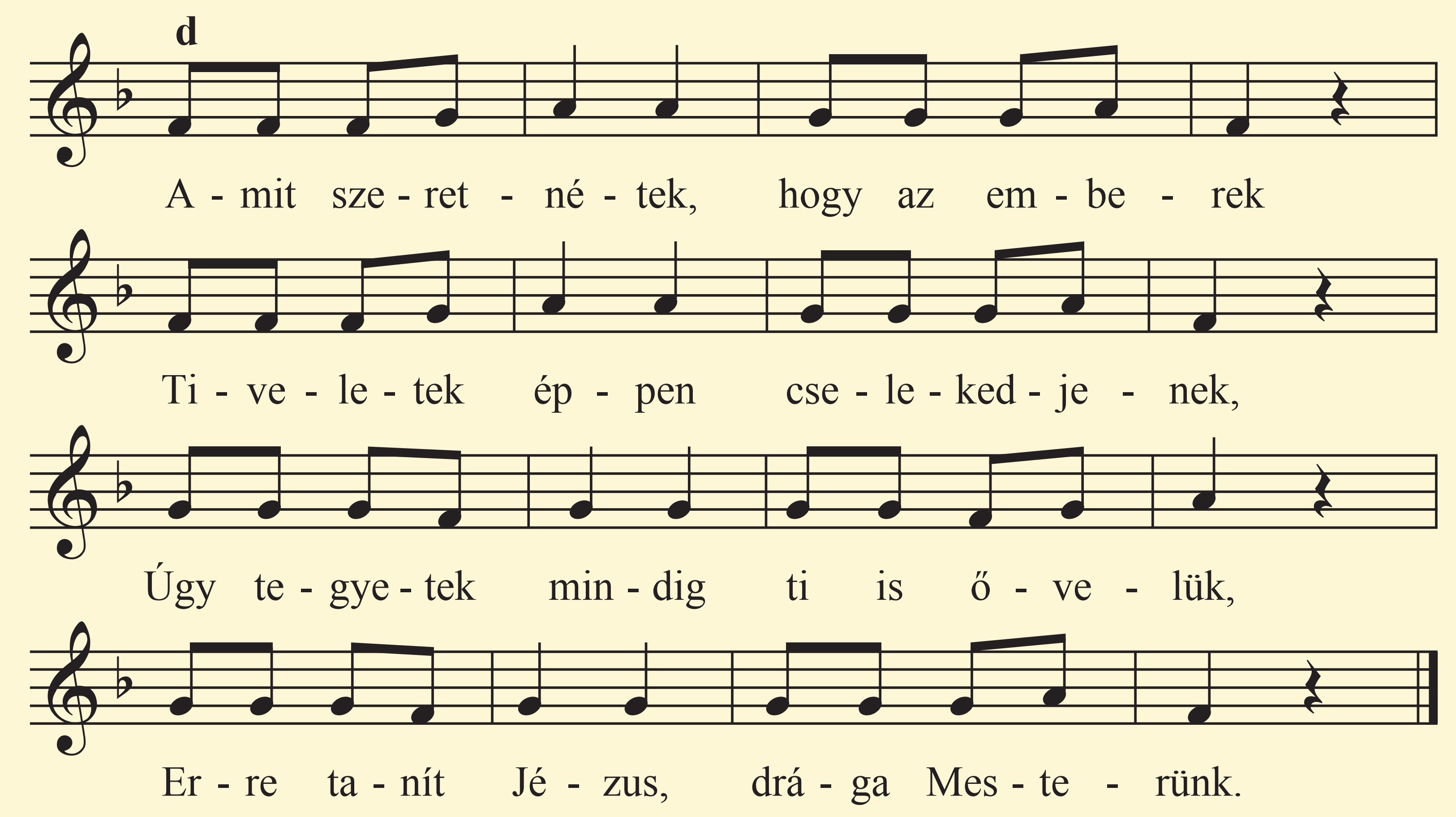 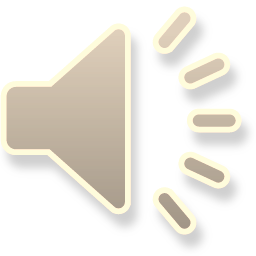 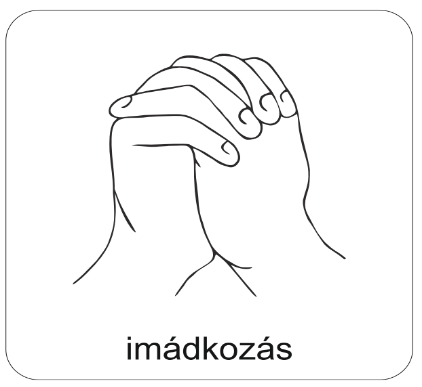 A digitális hittanóra végén így imádkozz!
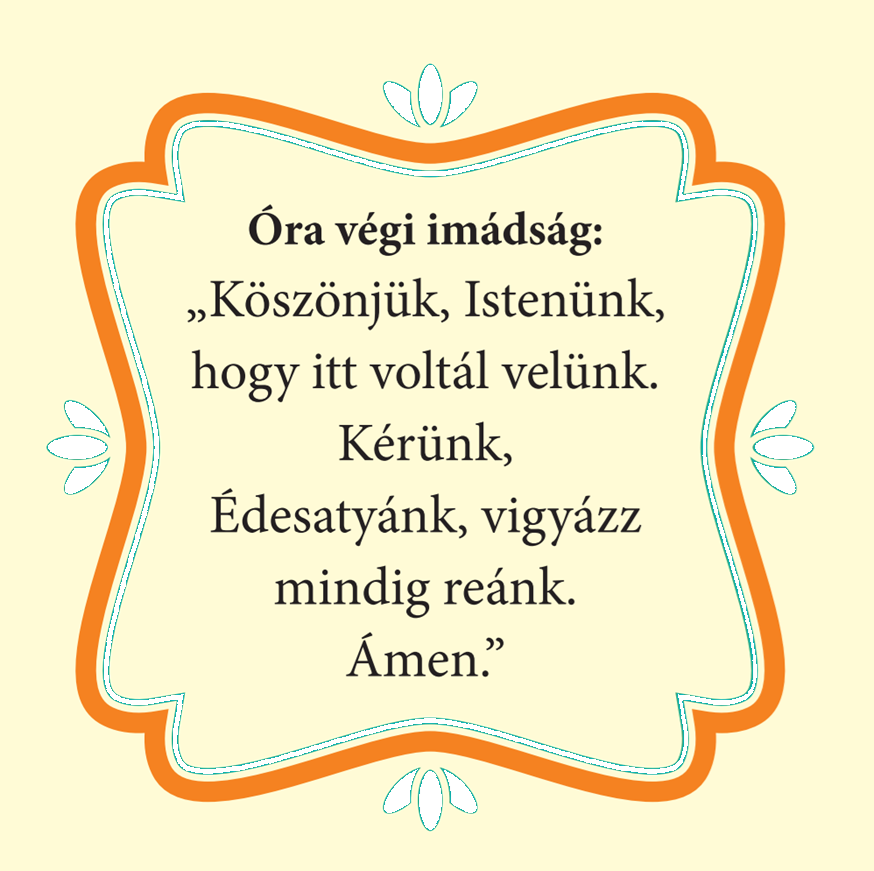 Kedves Hittanos! 
Várunk a következő digitális tanévben is!
Kedves Szülők!
Köszönjük a segítségüket!
Isten áldását kívánjuk ezzel az Igével!
Áldás, békesség!
„Jóságod és szereteted kísér életem minden napján.” (Zsoltárok 23,4)